How did the Meiji Restoration lead to growing Nationalism and Militarism in Japan?
L/O - To examine both the external and internal causes of growing Japanese nationalism and militarism
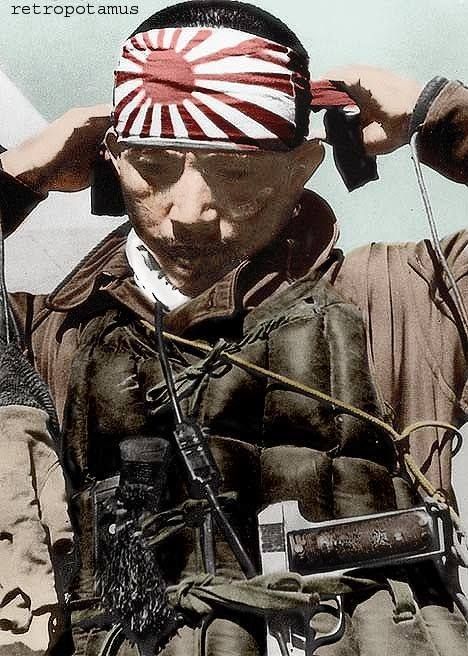 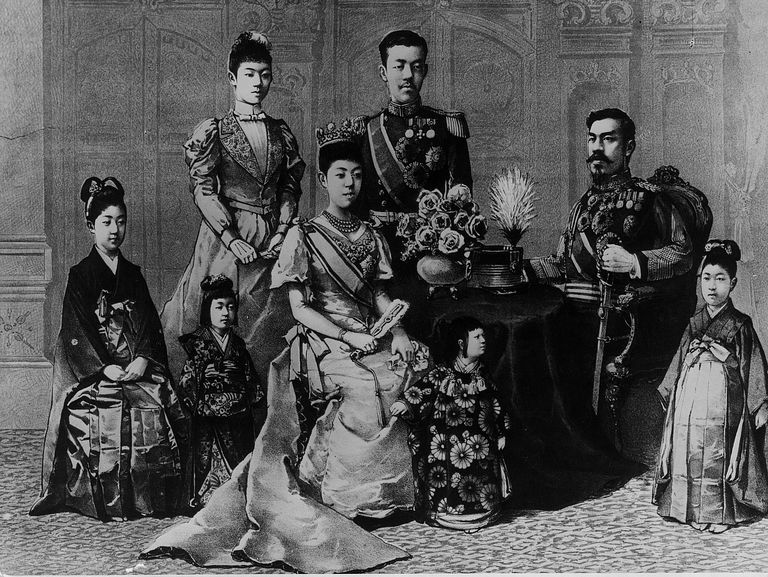 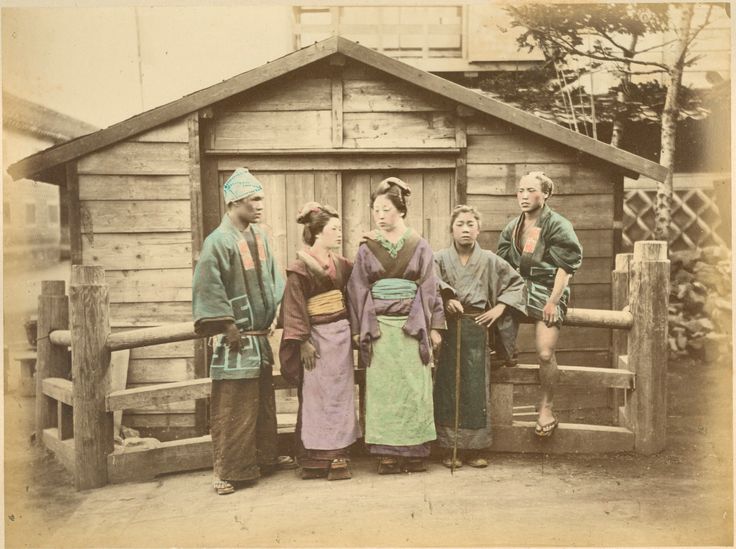 Starter - What factors can influence a nation to want to use force to expand its influence in the world?
Japan’s Road to War
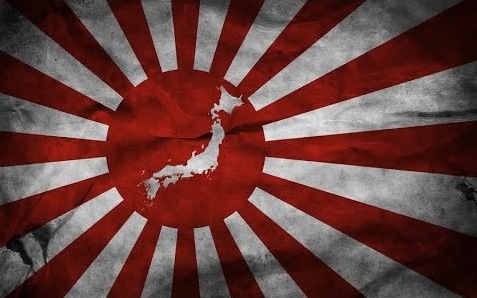 During the 1930s, Japan expanded its territory into Manchuria, withdrew from the League of Nations, invaded China, signed a military alliance with Fascist Italy and Nazi Germany, and attacked the USA at Pearl Harbour in 1941.

How did Japan come to pursue such an aggressive and militaristic foreign policy?

Was it an inevitable part of Japanese politics and culture? Was it due to economic necessity? Or was it the fault of the Western nations?
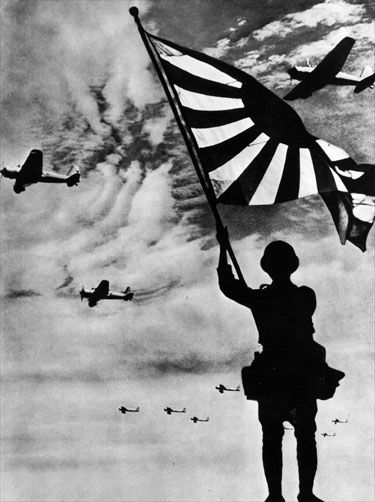 The Roots of Japanese Nationalism
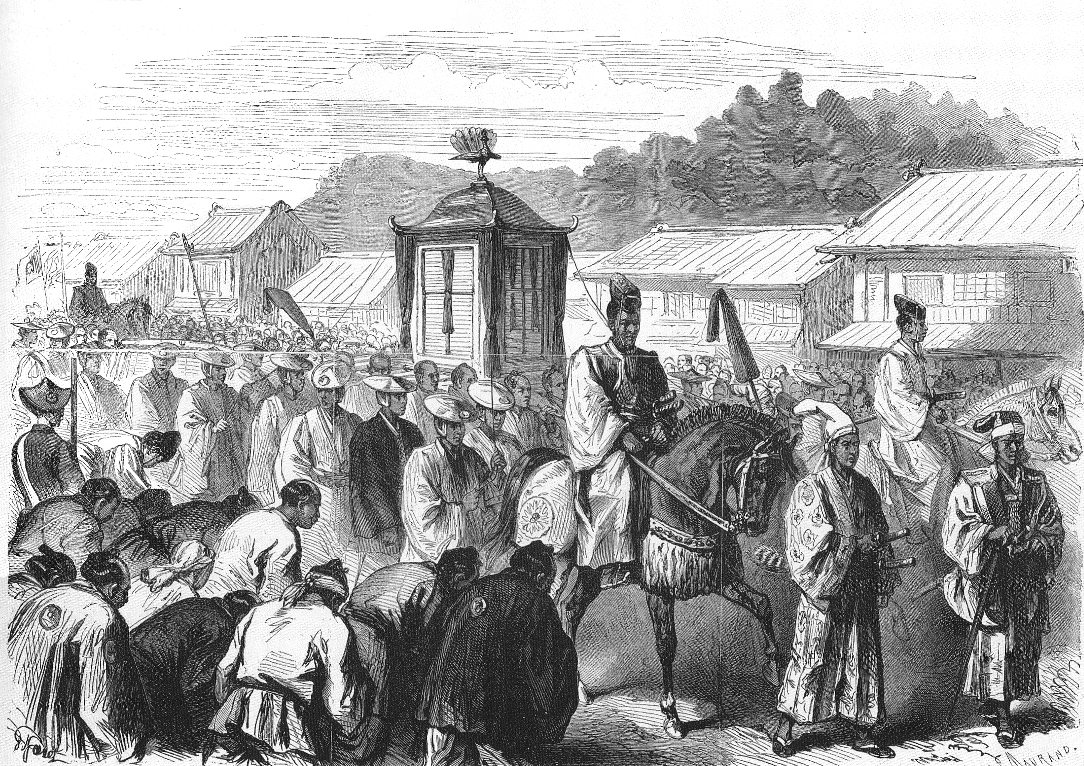 Some historians consider the long-term social and cultural values that ‘determine’ that certain events happen in history.

‘Determinist’ historians believe that the roots of Japanese ultra nationalism grew from the Meiji Restoration of 1868.

Believing its survival to be under threat, Japan opened its doors to Western influences, abandoned its military ‘shogunate’ government, and elevated the Emperor to a position of authority with god-like status.
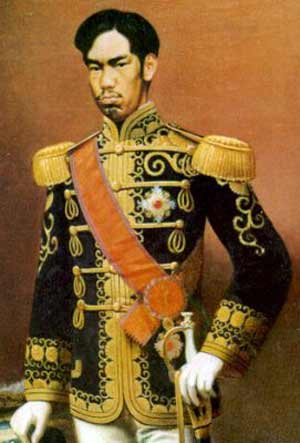 The Roots of Japanese Nationalism
Japan sought to radically transform itself from a traditional Confucian feudal society to a strong and modern nation-state based on the Western model.

Changes were sought to not only defend Japan from Western imperialism, but to compete with and outdo the USA and European nations.

To accomplish this, Japan needed a prosperous industrial economy to fund and equip a strong military.
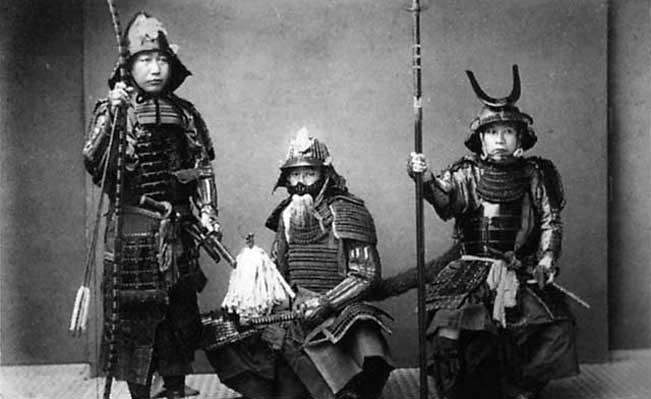 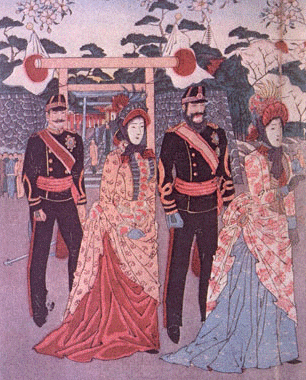 The Roots of Japanese Nationalism
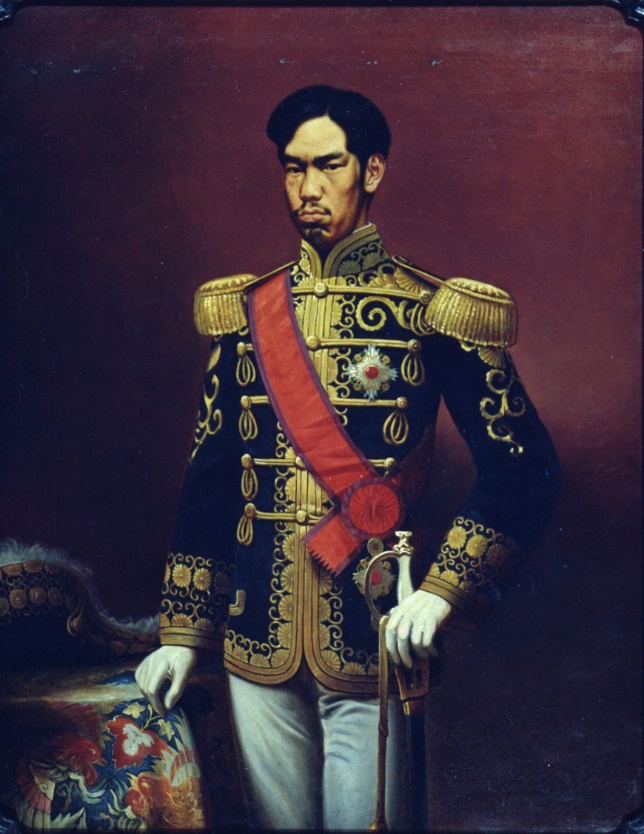 Japanese leaders also realised that the key to Western power stemmed from a well educated population that embraced a strong sense of nationalism. Japanese culture was therefore modernised and Westernised in imitation of the West.

Between 1868 and 1930, Japan achieved its aims: fighting and winning the Sino-Japanese War (1894-95), the Russo-Japanese War (1904-05), forming an alliance with Britain in 1902, and joining the Allies in WW1.
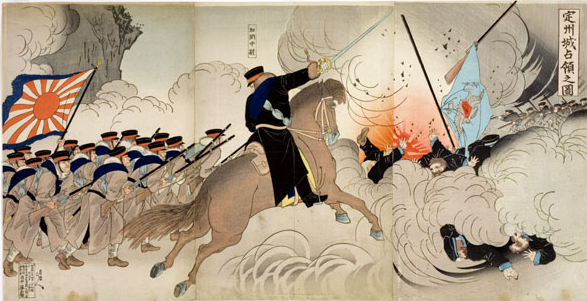 1894-5 – Sino-Japanese War, Japan gains Taiwan and Korea becomes a Japanese protectorate
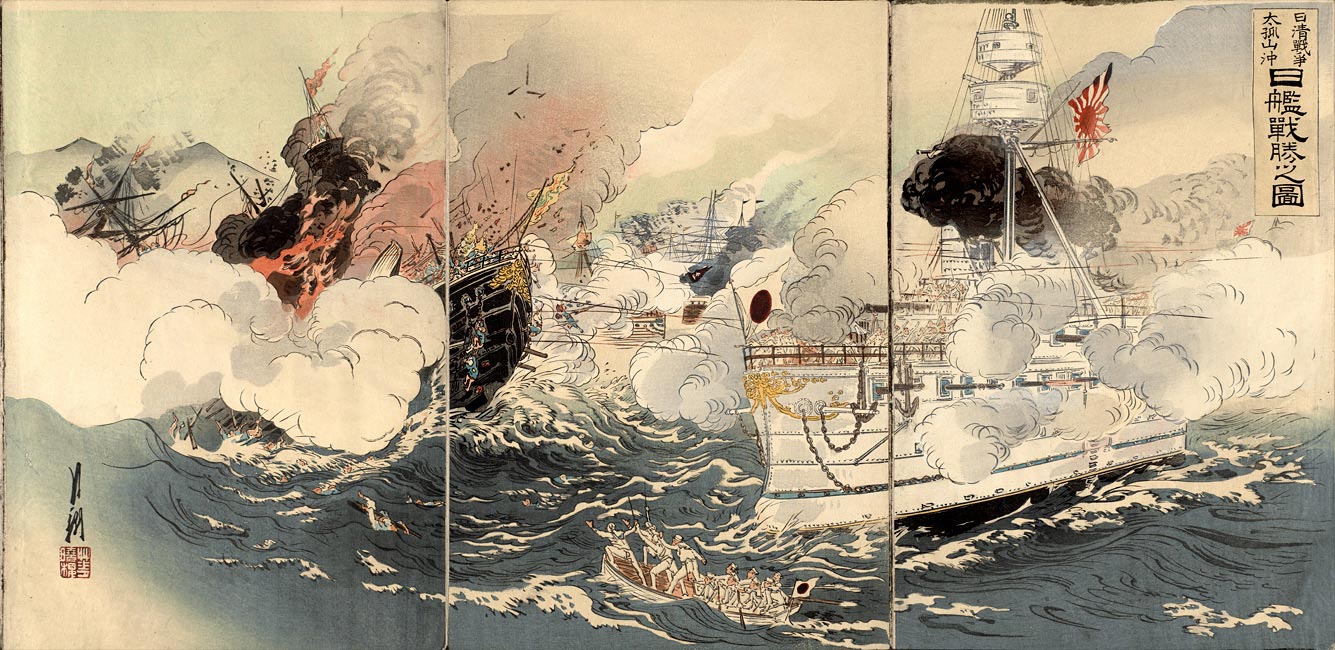 1904-5 – Russo-Japanese War, Japan beats Russia. First Asian country to beat European nation!
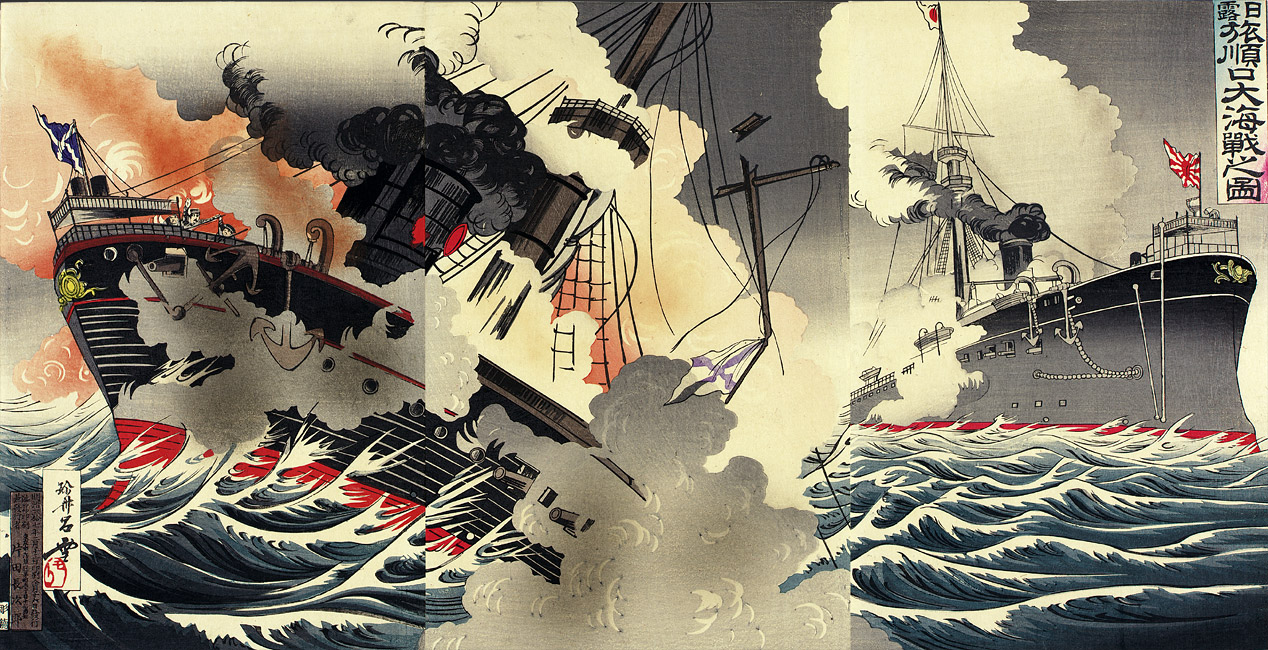 Japan before the Meiji Restoration
Before 1868, Japan was in theory ruled by the Emperor, but in reality was ruled by a military government known as the shogunate or bakufu.

Since 1603, the Tokugawa had been the dominant clan of military leaders. It leaders was called the ‘Shogun’.

Beneath the Shogun were the feudal lords called ‘Daimyo’. They ruled over provinces of land with the help of the ‘Samurai’ class who kept order and swore loyalty to their daimyo.
Emperor
Shogun
Daimyo
Samurai
Map showing the different provinces of Japan before unification by Tokugawa Ieyasu
1600 A.D. - The Battle of Sekigahara
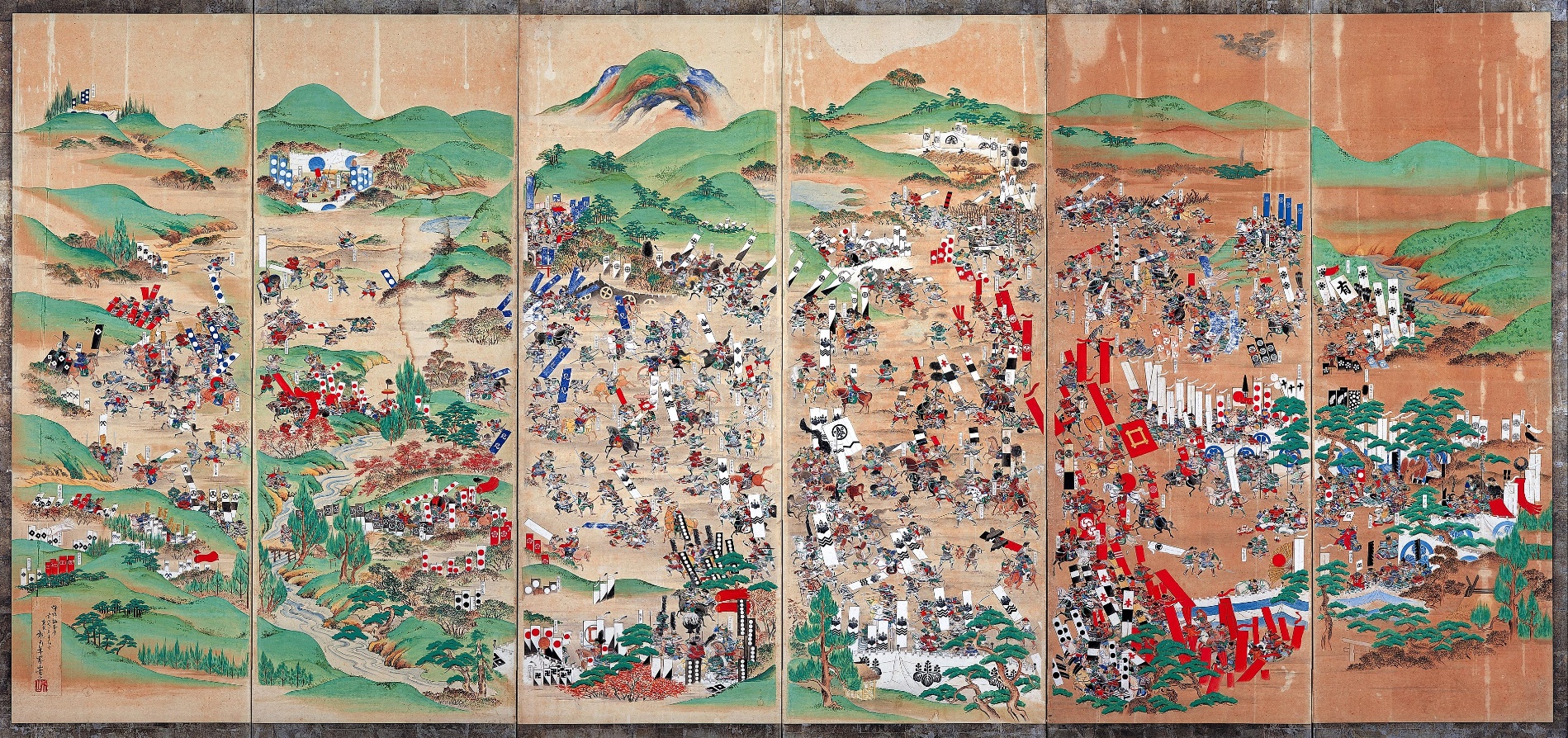 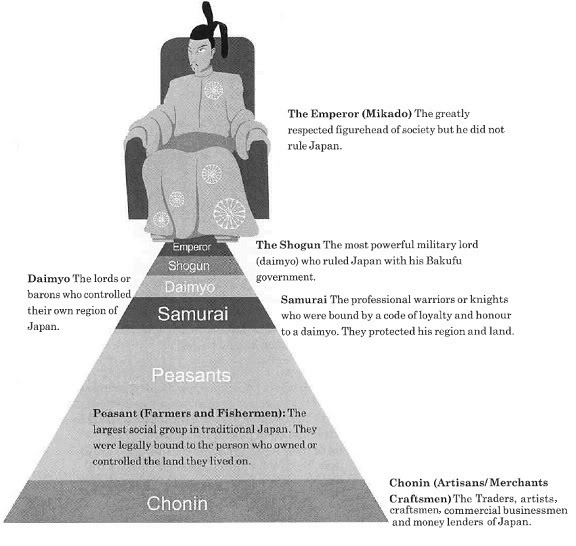 Japan before the Meiji Restoration
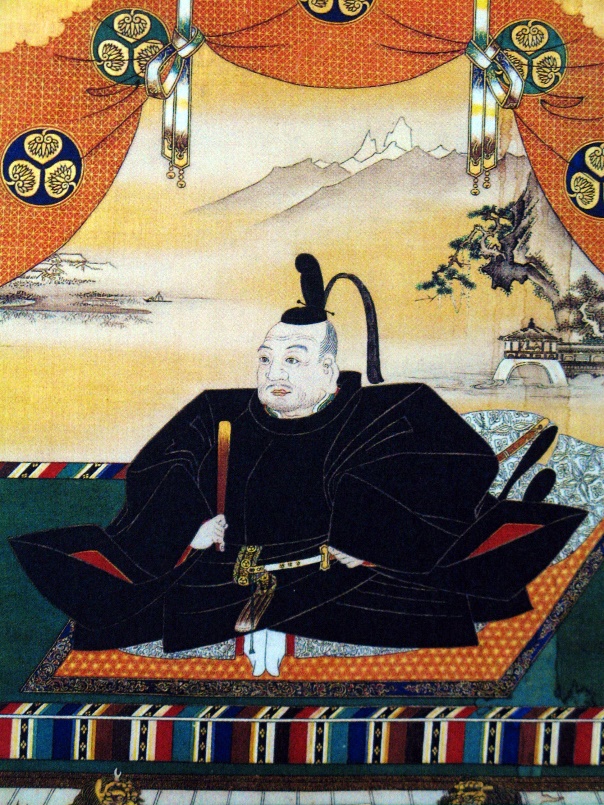 Four nearly 400 years the Shogunate had ruled Japan, isolating itself from the world. But by the 1800s, the strict hierarchical order of society was breaking down.

‘Structuralist’ historians examine the structure of society as a way to explain change, such as its economy or social class system. 

Many structuralists argue that economic changes within Japan, like the growing wealth of the middle/merchant class, led to tensions that ultimately brought about the Meiji Restoration.
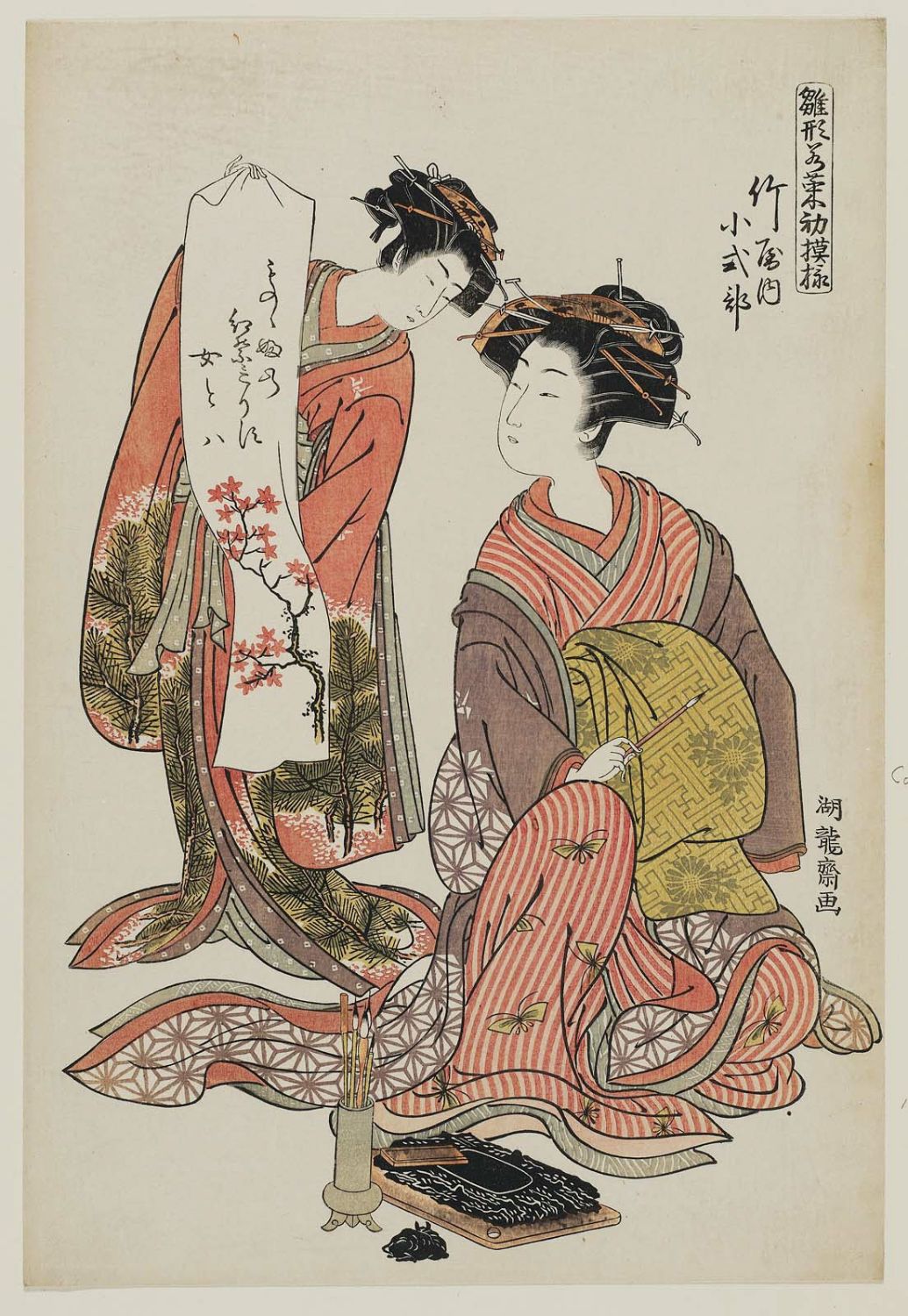 Japan before the Meiji Restoration
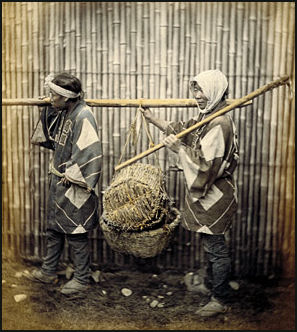 Population growth in society had increased the demand for food. This made the inferior merchant class wealthier than the Samurai.

At the same time, the obligations on the Samurai to attend the imperial court at Edo led them into debt, increasing the anger of the Samurai with the status quo. 

Ambitious regional rivals like the Satsuma and Chōshū clans from Kyushu therefore saw an opportunity to seize power.
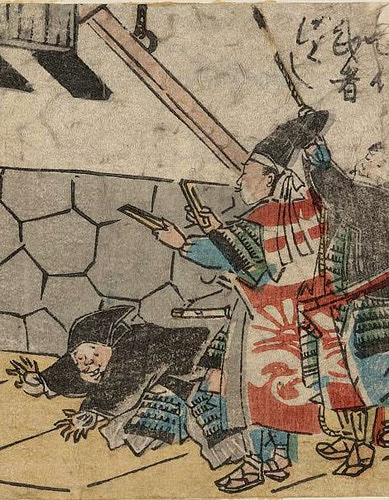 What triggered the Meiji Restoration?
By the 1850s, tensions in society had reached such a point that some Daimyo sought to remove the Shogun from power and create a new society.

It’s at this point that the US Navy sailed into Edo harbour on 8th July 1853, demanding that Japan opened its borders for trade. 

Led by Commodore Matthew Perry, the ‘four black ships’, which increased to eight the following year, humiliated the Shogun into opening Japan for trade.
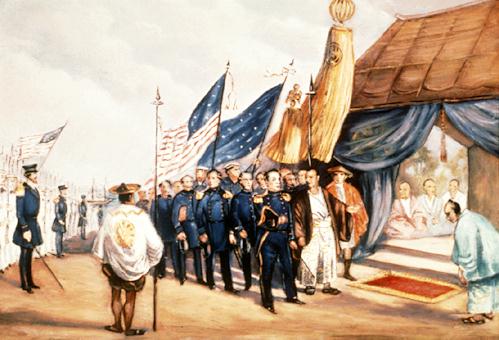 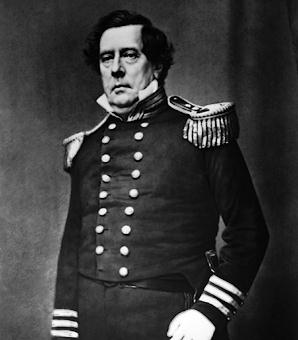 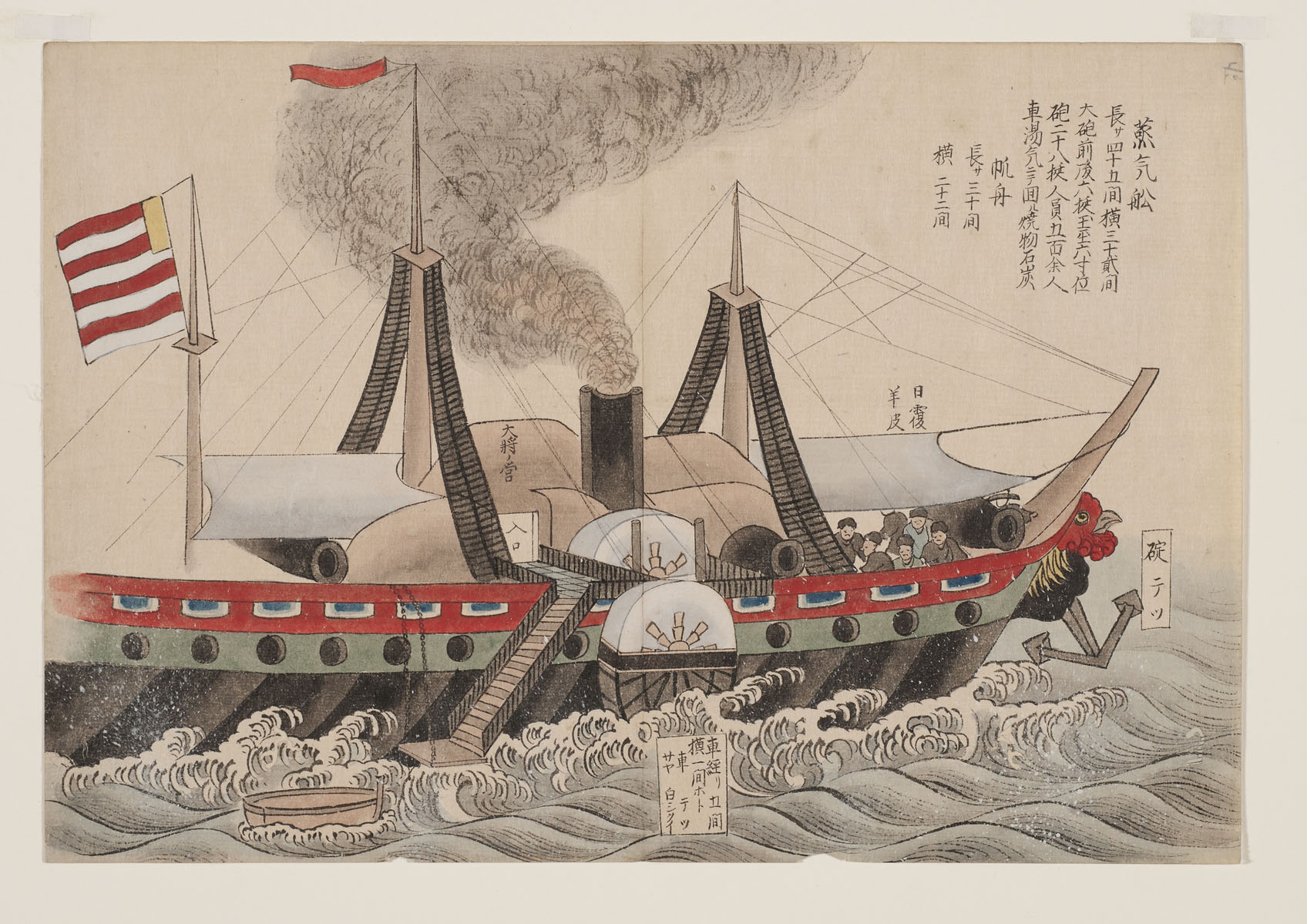 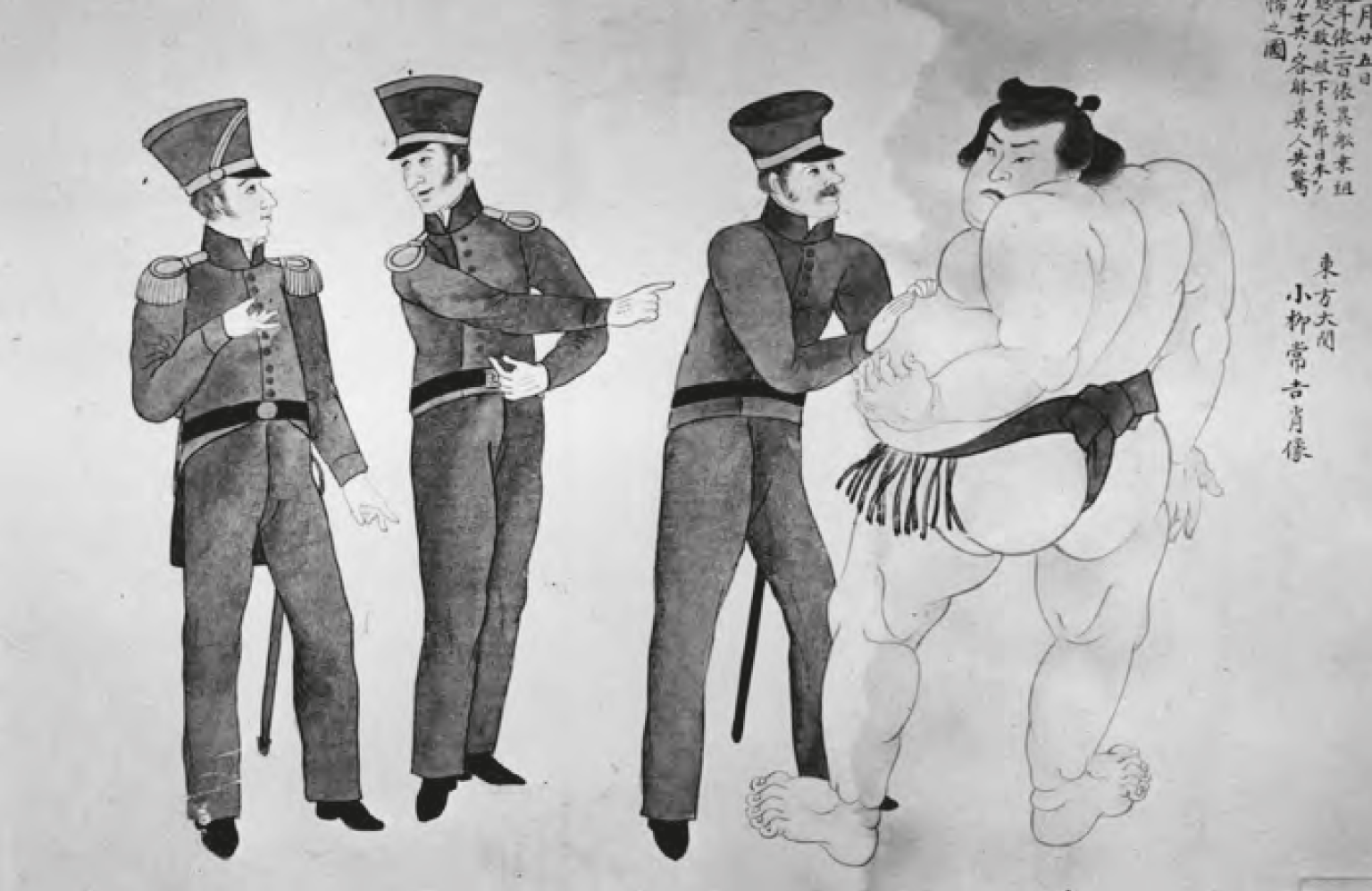 What does the source convey about how the Americans were perceived at this time in Japan?
What triggered the Meiji Restoration?
By 1858, Japan had signed the Treaty of Kanagawa with the USA, allowing the US to dominate trade. 

It seemed as if Japan would go the way of China which had just lost the Opium Wars to Britain. 

The level of anger and mistrust of the Shogunate rose in Japan as its rivals blamed the Shogun for appearing weak against the US, triggering the rebellion that became know as the Meiji Restoration.
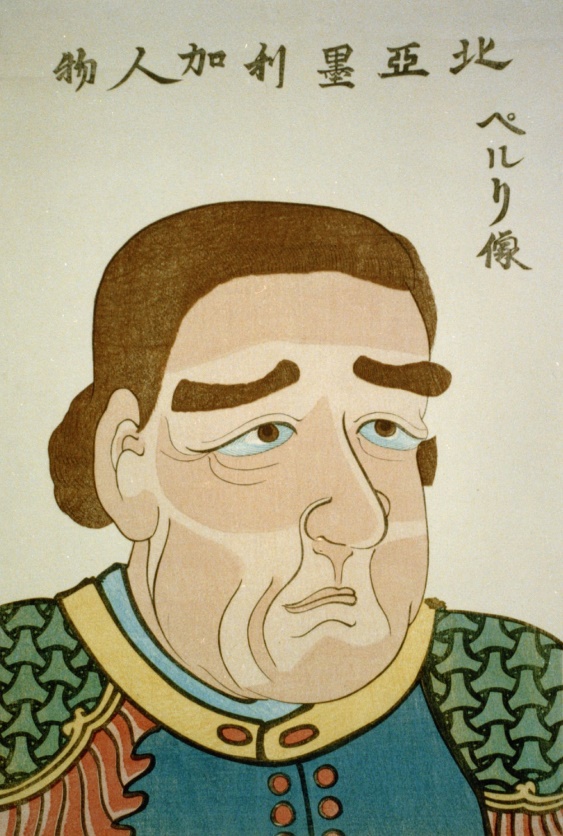 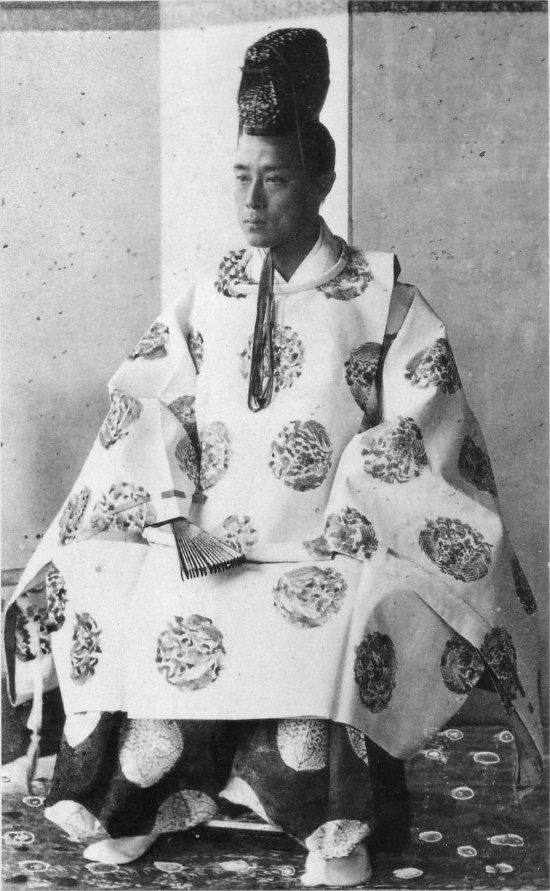 1842 – British victory over China in Opium War worries Japan: could it happen to them?
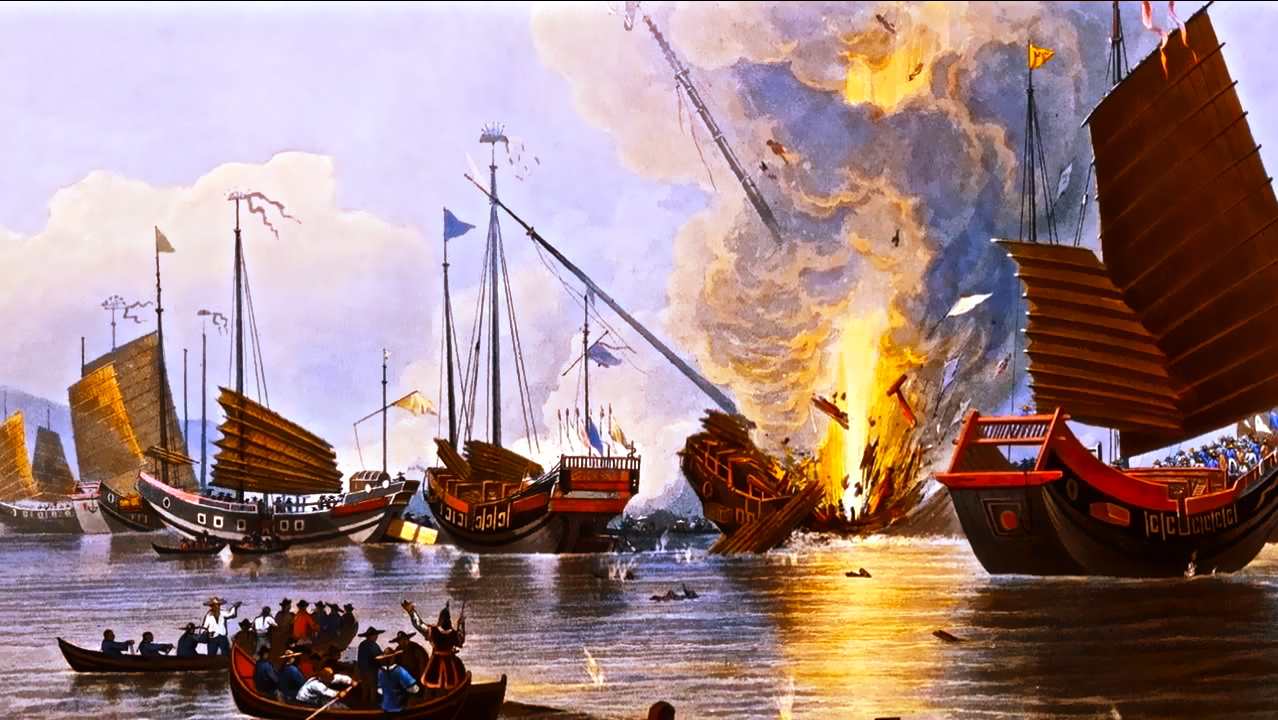 How did the Shogunate collapse?
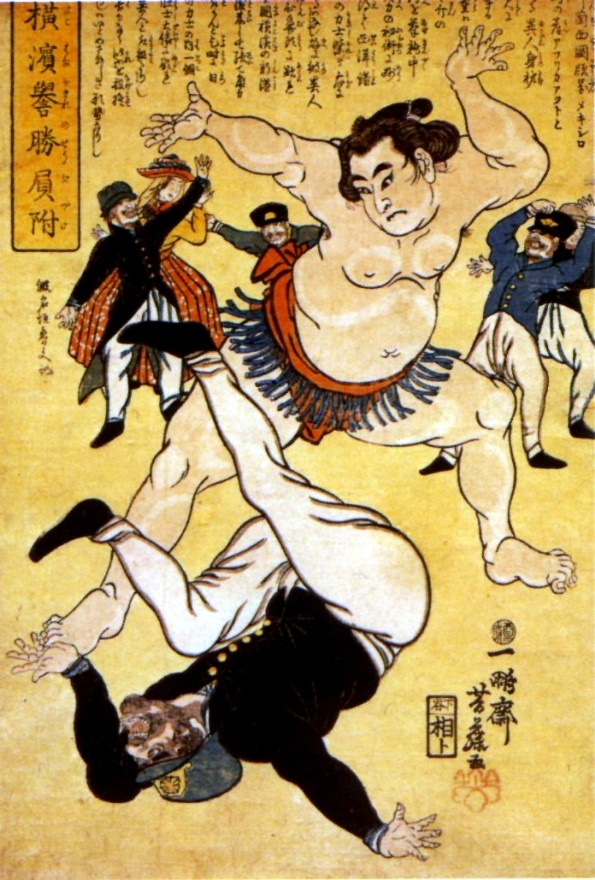 ‘Intentionalist’ historians believe that individuals are the ones that shape history, not ‘economic forces’ or cultural influences. People have ‘agency’.

This can be seen in the leadership skills of the Satsuma and Chōshū clans, who despite lacking power – joined forces, modernised their army, and marched on Edo. They called for ‘Sonno Joi’ – revere the Emperor, repel the barbarians!

By 1867 the Shogun had ceded power to these clans. After a brief civil war between 1868-69, the bakufu was finally defeated and the ‘restoration’ of the Emperor announced.
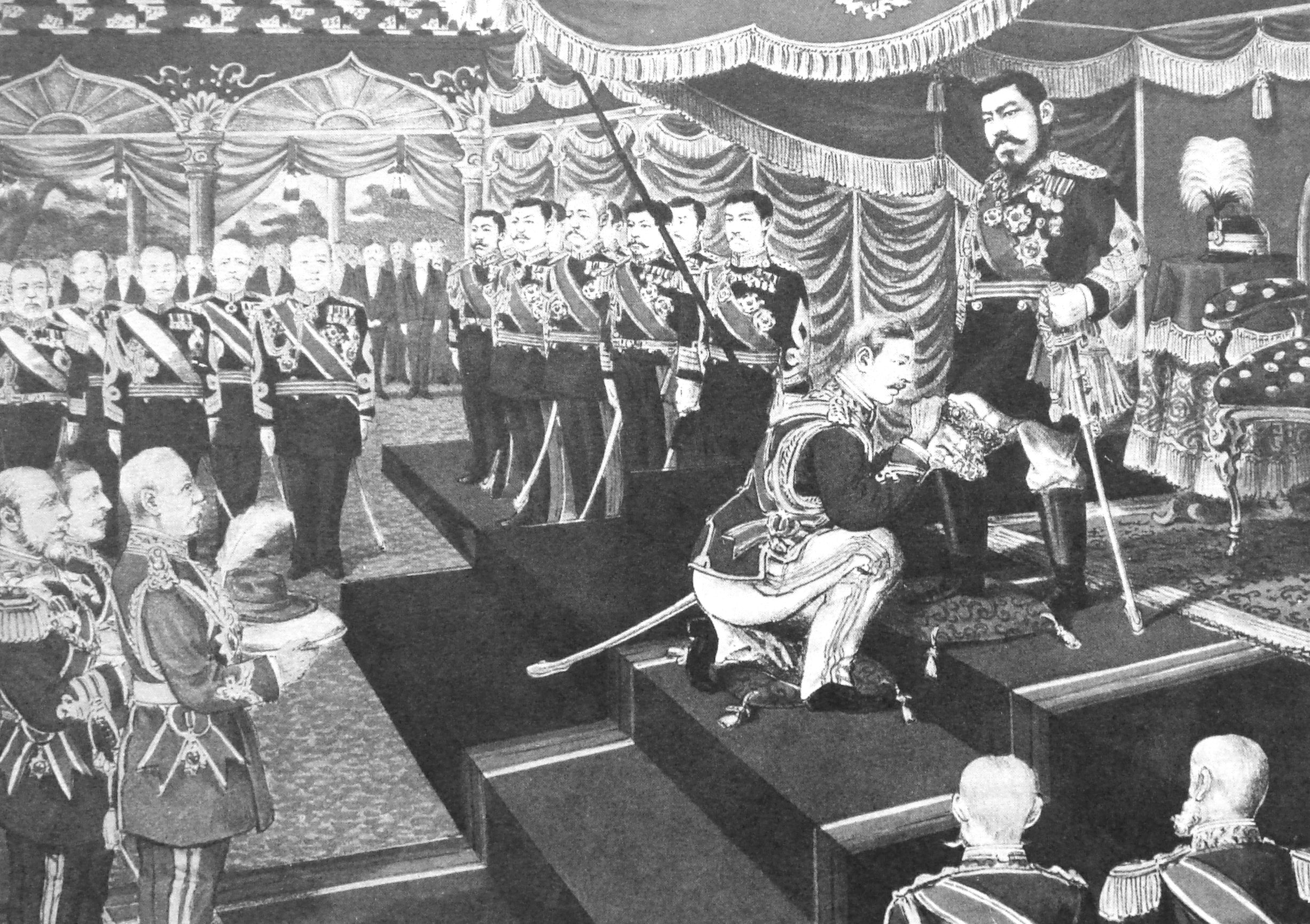 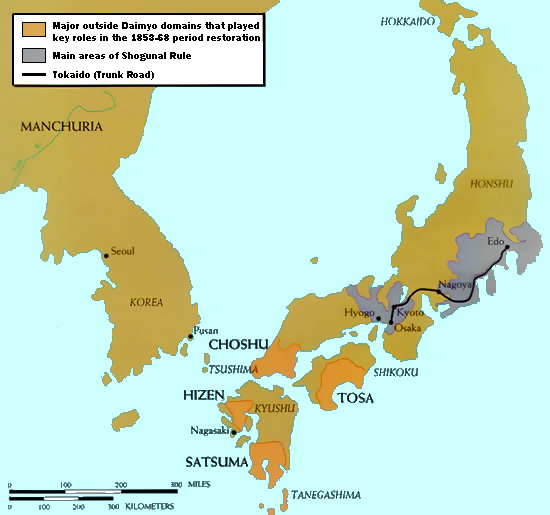 Problems facing the new State
How did the Restoration change Japan?
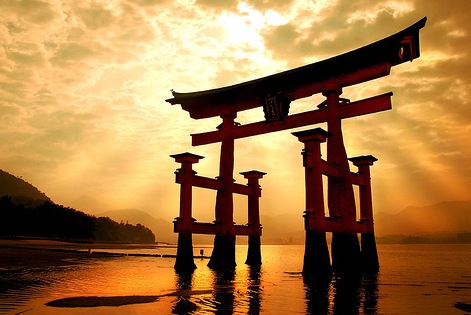 With the restoration of Emperor Meiji (Mutsuhito), Japan experienced both modernisation and a return to traditional belief.

A personality cult was formed around the Emperor, who, according to the now official Shinto belief, was the descendent of the Sun Goddess Amaterasu. 

Thus the new Japanese state intertwined religion, emperor worship, and nationalism - Love of the Japanese nation was bound up with loyalty to the Emperor as the ‘embodiment’ of the nation.
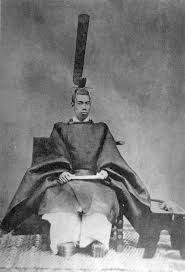 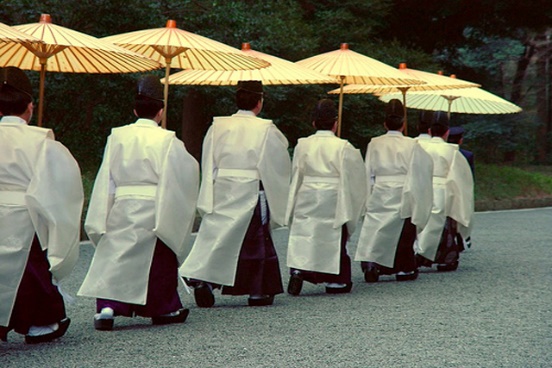 Political Changes to Japan
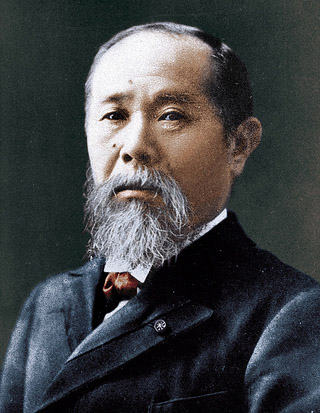 The new Meiji state ushered in huge political change. In April 1868 the Emperor issued the ‘Charter Oath’ which promised: the creation of democratic assemblies; an end to the feudal class system; and modernisation of the country.

For the next 20 years the nation was ruled by the Emperor but real power lay with the ‘Genrō’ – a group of advisors who had organised the Restoration.

In 1889 they finally published a Constitution which was ‘gifted’ to the Japanese people by the Emperor.
Ito Hirobumi
“Fukoku kyo nei!”
(rich country, strong army)
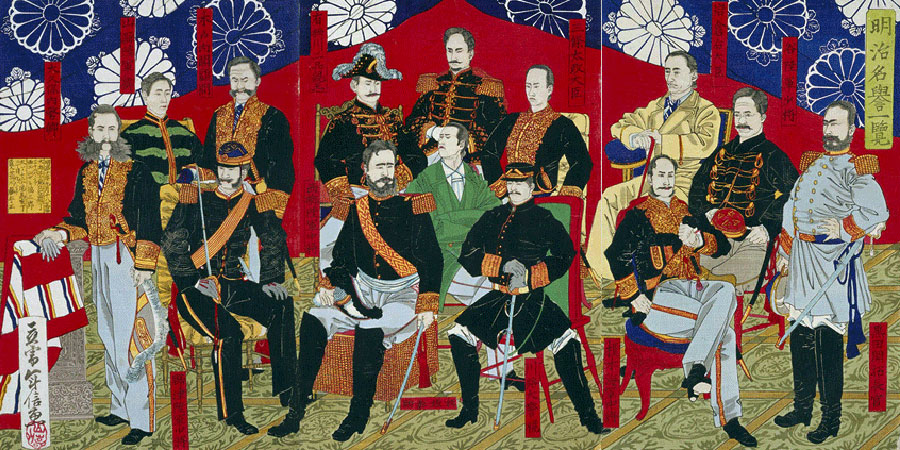 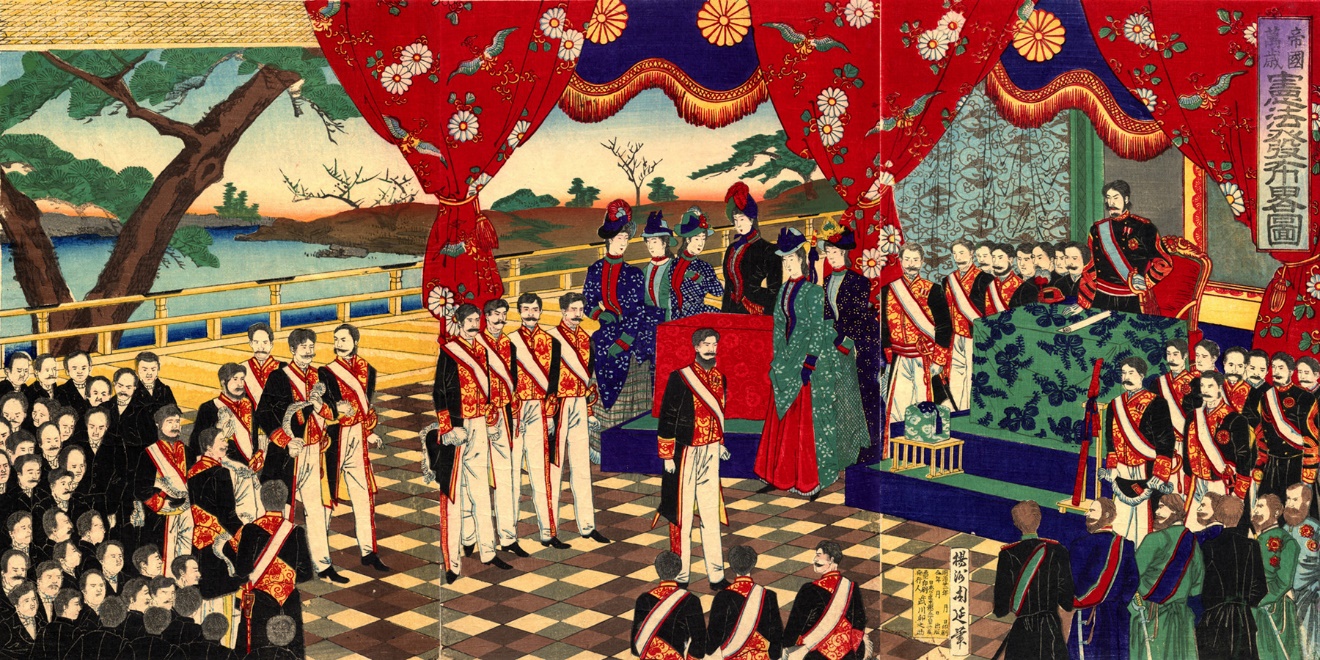 Political Changes to Japan
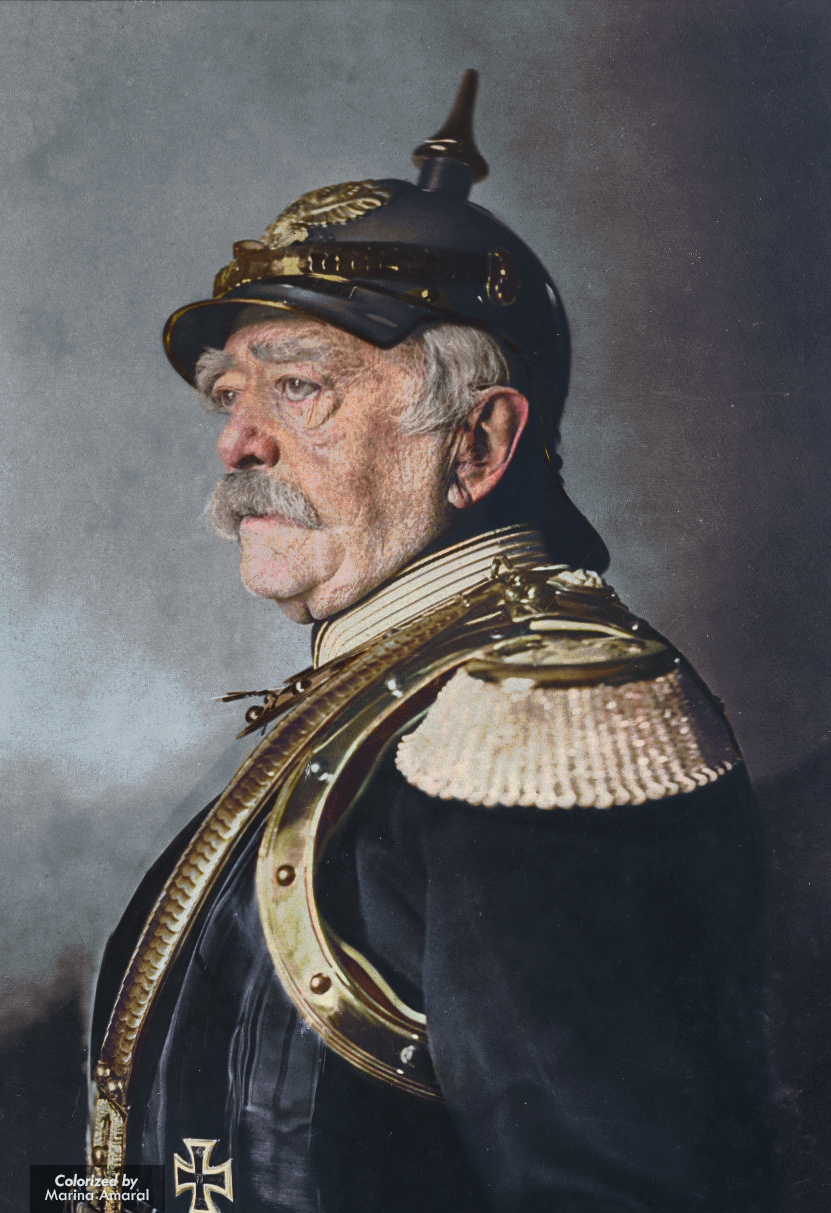 The Constitution was based on the German political system. A bicameral parliamentary system known as the ‘National Diet’ was created, made up of the House of Peers and the House of Representatives.

All men over 25 who paid a certain amount of tax (1.14% of population) could vote for members of the House of Representatives.

The House of Peers was made up of the nobility, senior civil servants, high-ranking military officers – all appointed by Emperor.
“Popular sovereignty would be a very dangerous thing…”
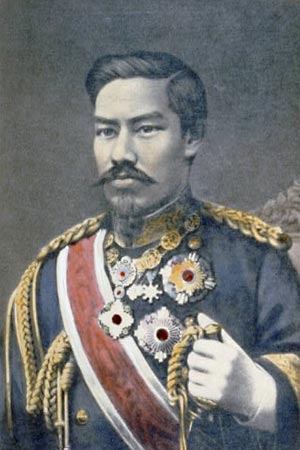 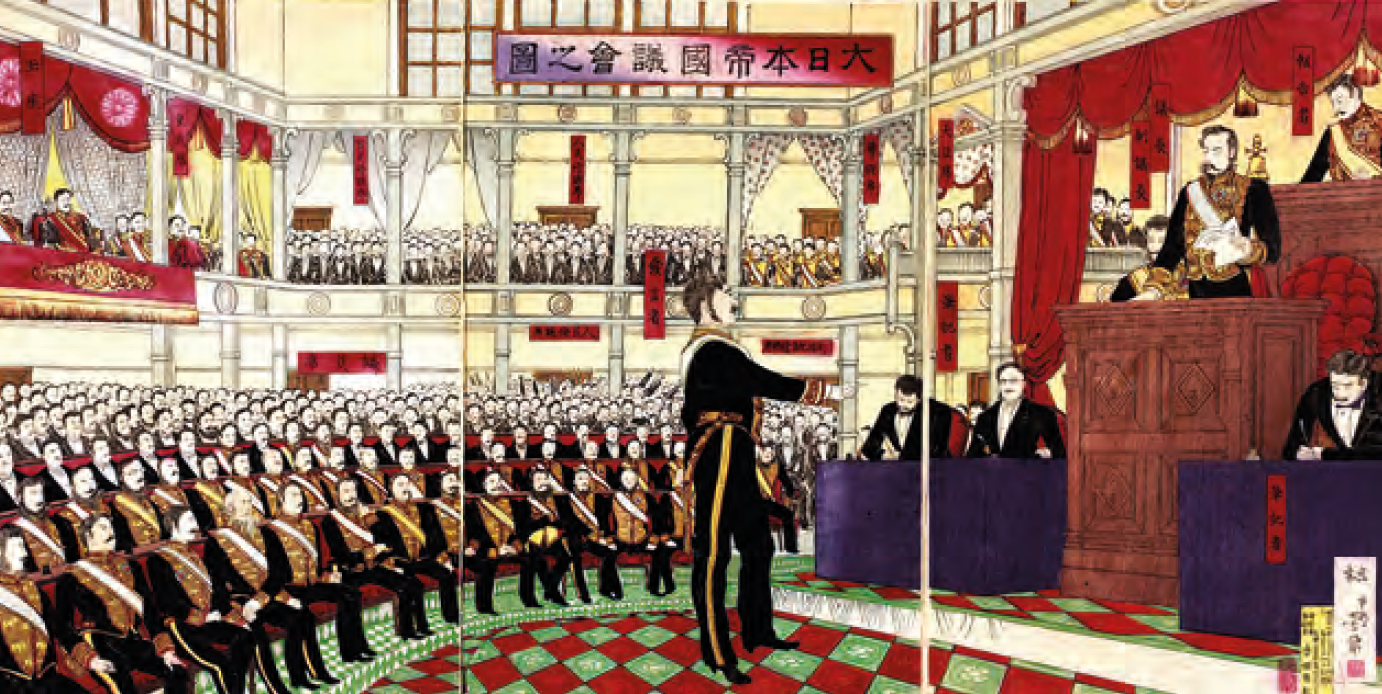 This source is a print of the Imperial Diet in 1890. What impression does this convey of the kind of body that governed Japan at this time?
Political Changes to Japan
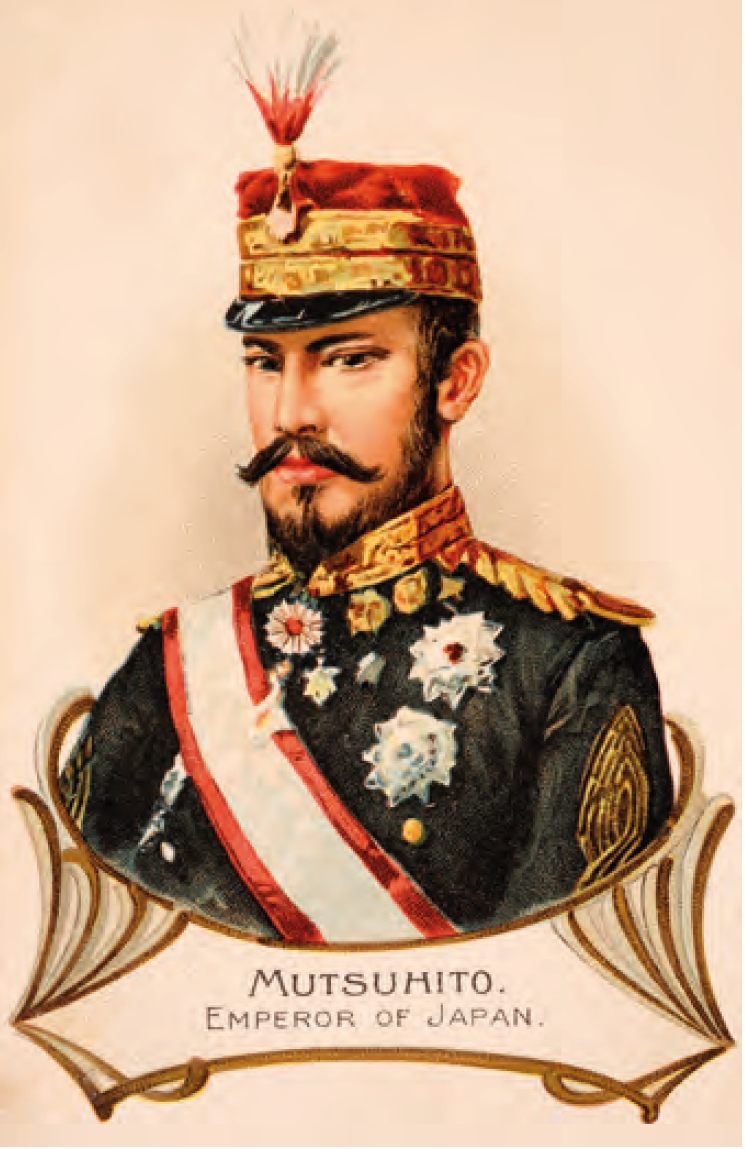 The purpose of the Diet was to assist the Emperor in decision-making, NOT to act as the main seat of power. The Emperor could still issue his own Imperial edicts and veto any legislation.

The military was made directly responsible to the Emperor, not the parliament. 

Despite having ultimate power, the Emperor was not expected to make political decisions. Instead, the Genrō would ‘advise’ the Emperor on what to do.
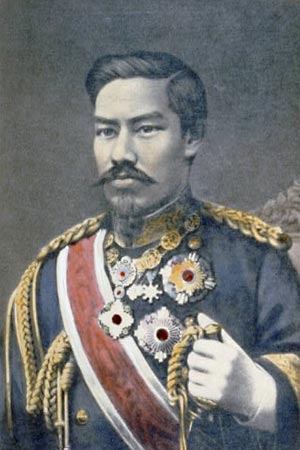 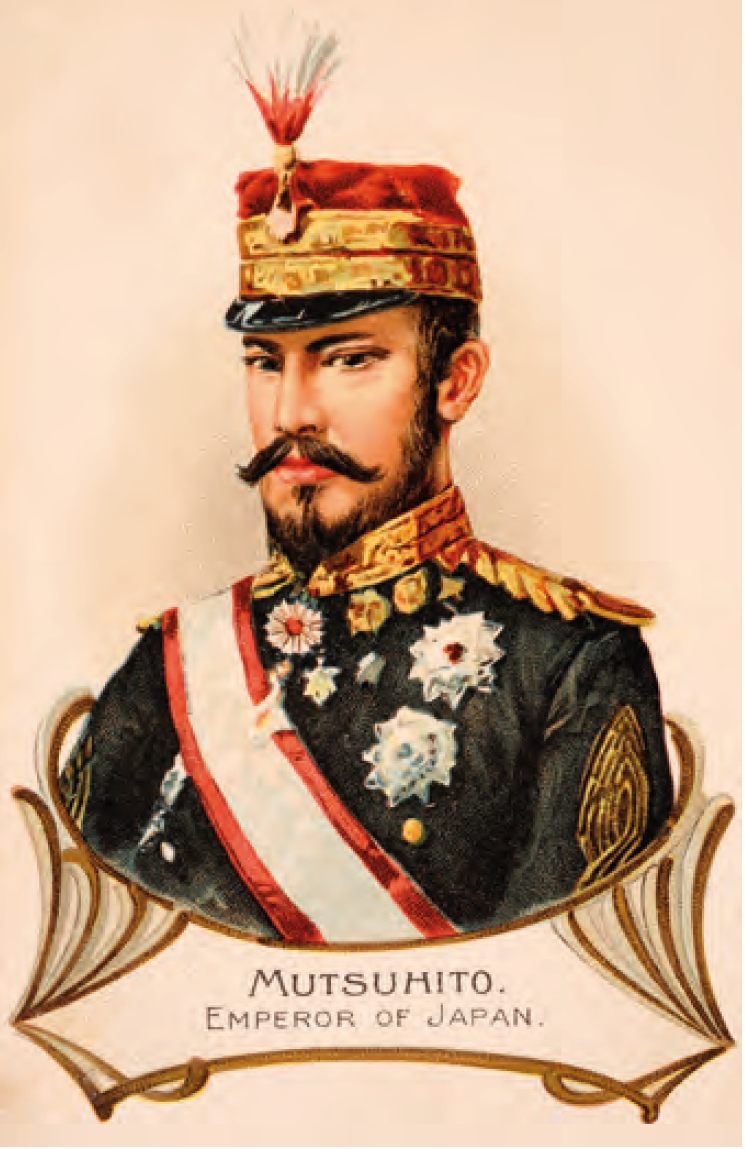 When created, the cartoon in Source A would have been aimed at a European audience. 

What kind of image of the Japanese Emperor do you think it was trying to convey?
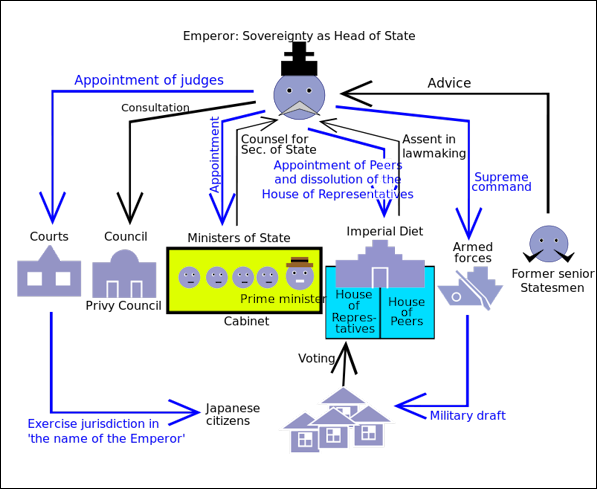 Social Changes to Japan
Samuari - shi
Firstly, it ended traditional ‘shi-no-ko-sho’ class distinctions. The Daimyo and Samurai lost their position in society and everyone was made equal and able to be conscripted into the new Imperial Army and Navy.

Secondly, nationwide elementary schooling was introduced in 1872 in order to produce workers and soldiers capable of using new technology. By 1905, 98% of children went to school for at least 4 years.

The 1890 Imperial Rescript on Education had to be memorised and recited every morning, further indoctrinating the people for military sacrifice.
Farmers - no
Artisans - ko
Merchants - sho
Military Changes to Japan
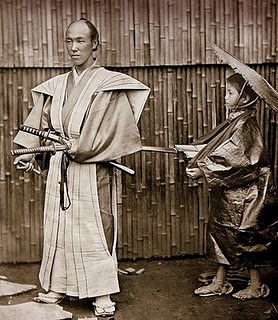 In the feudal system, the Samurai as the professional military class owed allegiance to their Daimyo only. In the new Meiji state, conscription was introduced in 1873 and all men swore loyalty to the Emperor.

All Japanese men had to serve 3 years, which instilled a sense of national unity in men.

The 1882 Imperial Rescript for Soldiers and Sailors further enforced absolute loyalty amongst men – they were banned from having political views, even in private!
“…the 1882 imperial decree could be considered one the latent underlying causes of Japan’s militarisation of the 1930s and, eventually, its attack on Pearl Harbour.”
Eri Hotta, Japan 1941, 2014, p. 79
Cultural Changes to Japan
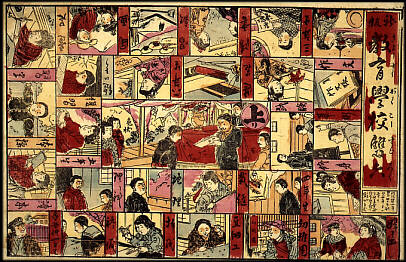 As Westernisation increased, all things ‘Western’ became synonymous with progress and civilisation – to be modern was to be Western. 

This could be seen in fashion, education, culture, and the arts. The publishing industry drove these ideas, with books, magazines, newspapers, and novels all discussing Western ideas.

By 1872, Western style dress had become obligatory at the Royal Court. Yet Japan sought to also revive and fuse Western ideas with Japanese traditions. Shinto and Bushido were promoted as part of being ‘Japanese’.
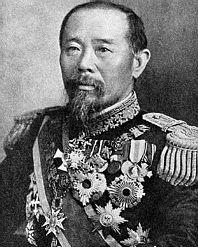 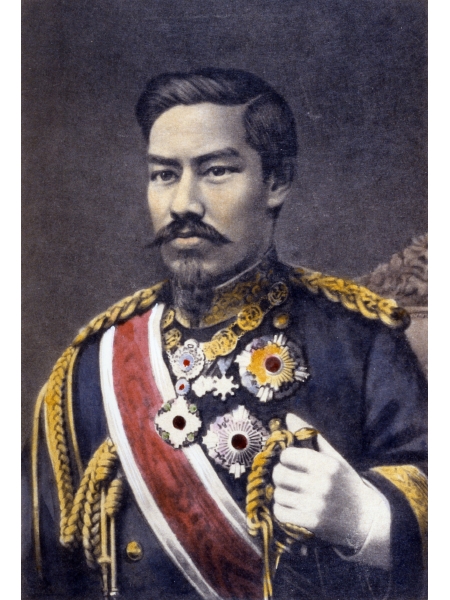 Economic Changes – Emperor Worship
Ever since the Iwakura Mission in 1872, the reformers realised that the source of Western strength came from their economic power:
‘Our recent travels have taken us to many interesting and famous places…there is nothing we have not visited. Everywhere you go there is nothing growing in the ground, just coal and iron… Factories have increased to an unheard-of extent, their black smoke rising to the sky… This is a sufficient explanation of England’s wealth and strength… and it is said that this great growth of trade and industry in the cities is something which has happened in the last fifty years.’

Okubo Toshimichi, 20th December 1872, four days after leaving Dover, UK. Okubo was deputy to the ambassador Iwakura Tomomi and was himself an ex-samurai.
Economic Changes – Financing Growth
The first problem was financing the government budget. In 1871, the government took on the debt of all the domains. Samurai costs reached 50% of total government expenditure.

By dismantling the privileges of the Daimyo and Samurai class, the government reduced costs.

1873 – A National Land Tax was introduced for the first time, demanding cash payments instead of rice.
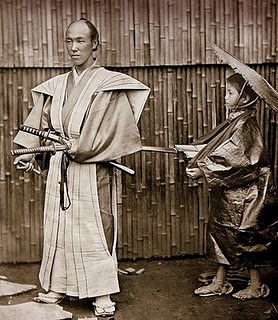 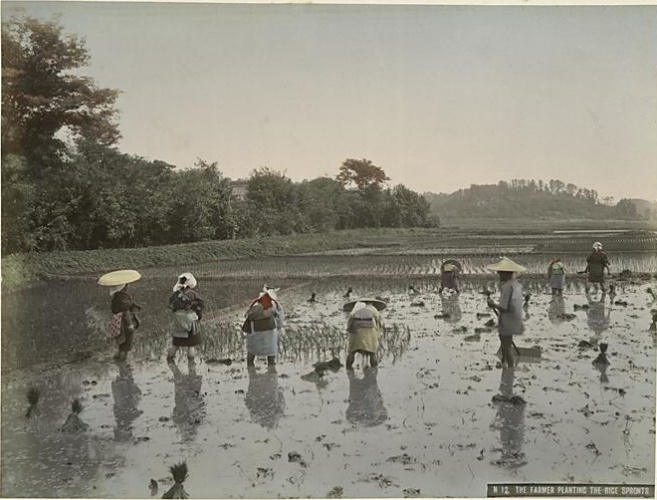 Economic Changes – Industrialisation
The government next used these funds to build new industries and ‘model factories’ for the business community to imitate. 

Shipping lines, railways, telegraph and telephone systems, shipyards, mines, munition works and consumer industries like sugar, glass and cement were built.

However by the 1880s, a lack of funds forced the government to sell these industries to private businesses. In return for working for the government, the companies would get special privileges.
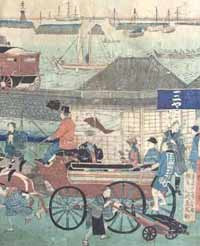 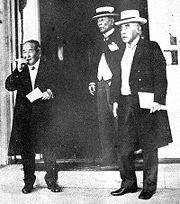 Economic Changes – Industrialisation
This became known as the Zaibatsu system (huge business conglomerates) like Mitsubishi and Nintendo were created at this time.

Many Zaibatsu found it hard at first to compete internationally, so many companies sold their products at a loss to gain markets.

The Japanese Silk industry was one market in which they dominated, helped by the failure of the Italian Silk Market.
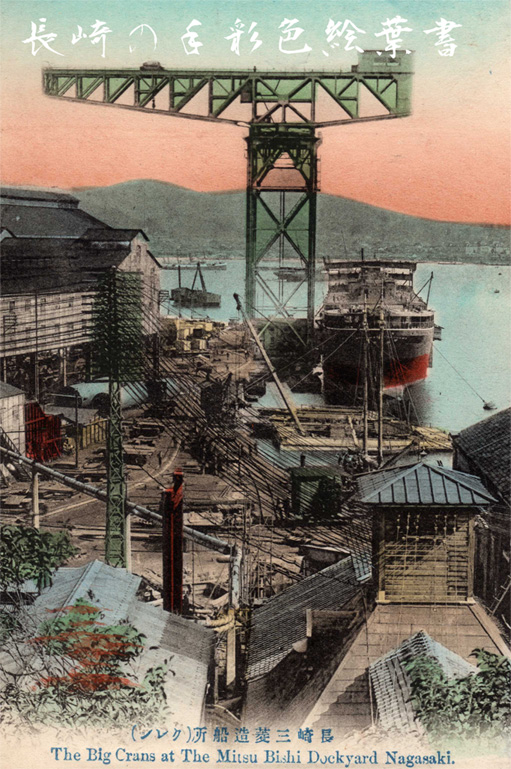 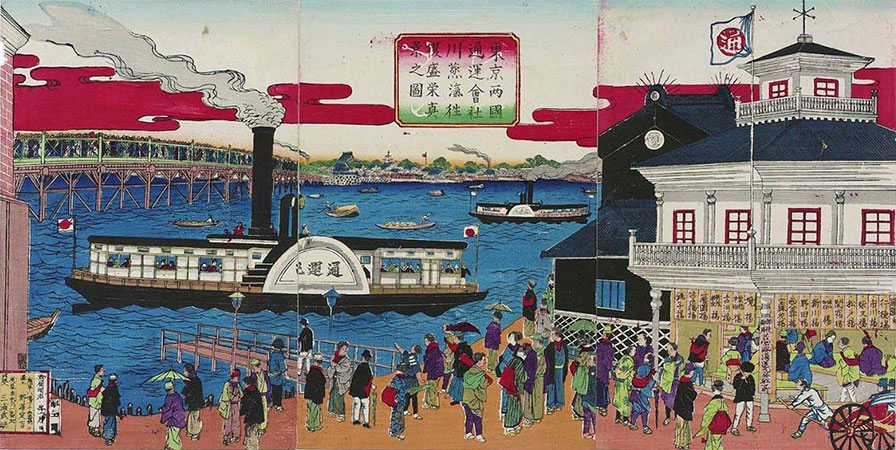 Raw Silk Production & Export from Japan 1868-1913
Coal Production in Japan from 1875-1913
The Size of the Japanese Merchant Fleet from 1873-1913
Road Mileage in Japan from 1873-1913
Plenary
What were the four divisions of society before the Meiji restoration?
Which two domains led a rebellion against Tokugawa Yoshinobu and when was this?
Describe at least two points from the Charter Oath
What changes did the 1889 Constitution introduce?
Why was the Meiji Restoration such as significant change?
In what ways was the authority of the Emperor enforced and conveyed to the people of Japan?
How did the Meiji Restoration increase nationalism and militarism in Japan?

Did we meet our learning objective?
L/O - To examine both the external and internal causes of growing Japanese nationalism and militarism